Организация повышения квалификации учителей по вопросам введения обновленного ФГОС
МБОУ СОШ с. Богородское 
Ульчского муниципального района Хабаровского края
Заместитель директора по учебно-методической работе Кривоносенко М.М.
Введение обновленных ФГОС НОО и ООО утверждено приказами Министерства просвещения Российской Федерации № 286 от 31.05.2021 и №287 от 31.05.2021
В рамках подготовки к введению обновленных стандартов в МБОУ СОШ с. Богородское был разработан и утвержден план-график мероприятий по введению обновленных ФГОС НОО и ООО
Диагностика уровня развитияпрофессиональных компетентностейпедагогов школы
Курсы повышения квалификации
Прежние  ФГОС четко определяли, что повышать квалификацию педагоги должны не реже чем раз в три года. Обновленные стандарты эту норму исключили. В Законе об образовании закреплено, что педагог может проходить дополнительное профессиональное образование раз в три года и обязан систематически повышать квалификацию. Но указания, как часто он должен это делать, теперь нет.
Курсы повышения квалификации
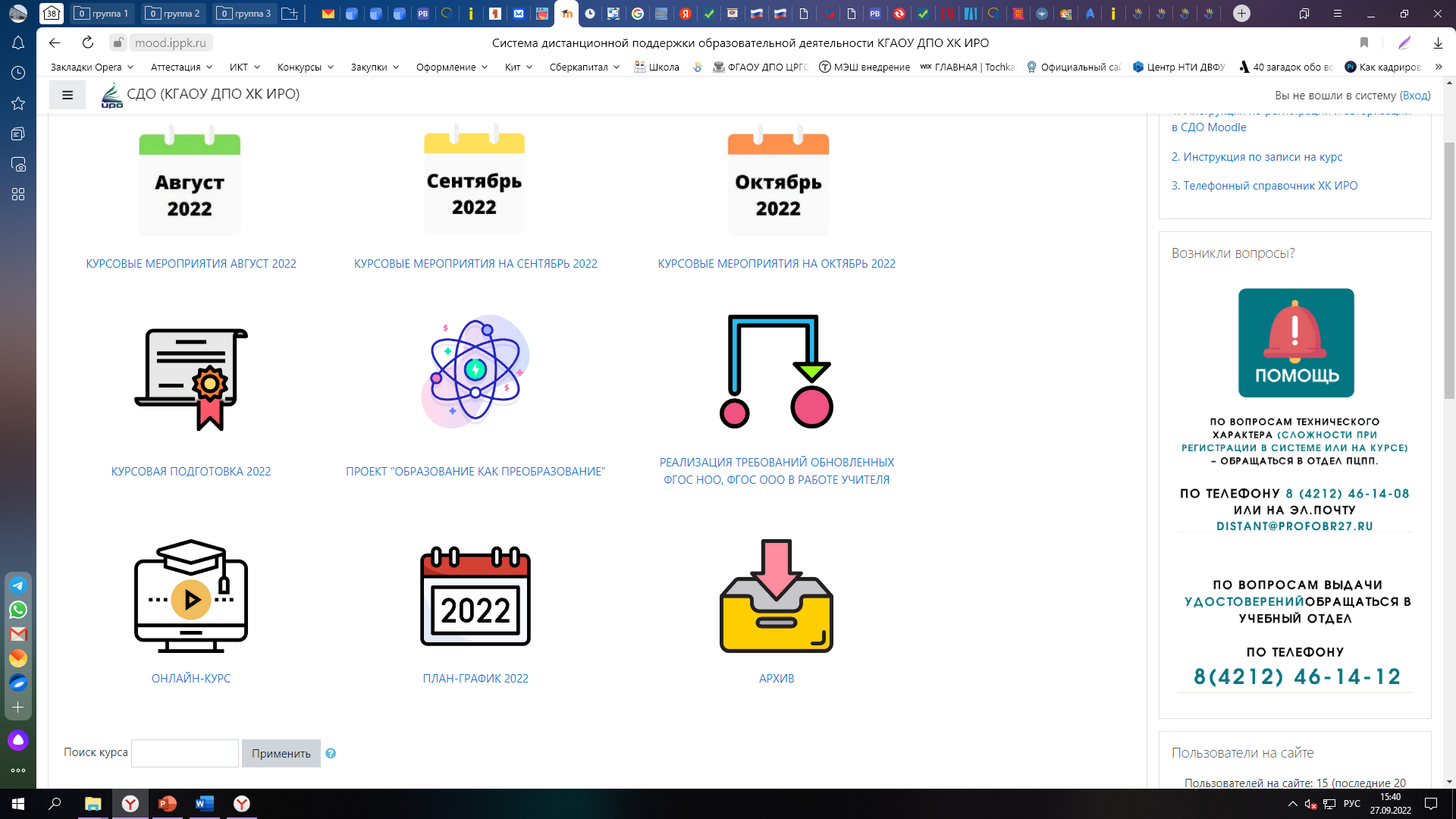 Курсы повышения по функциональной грамотности
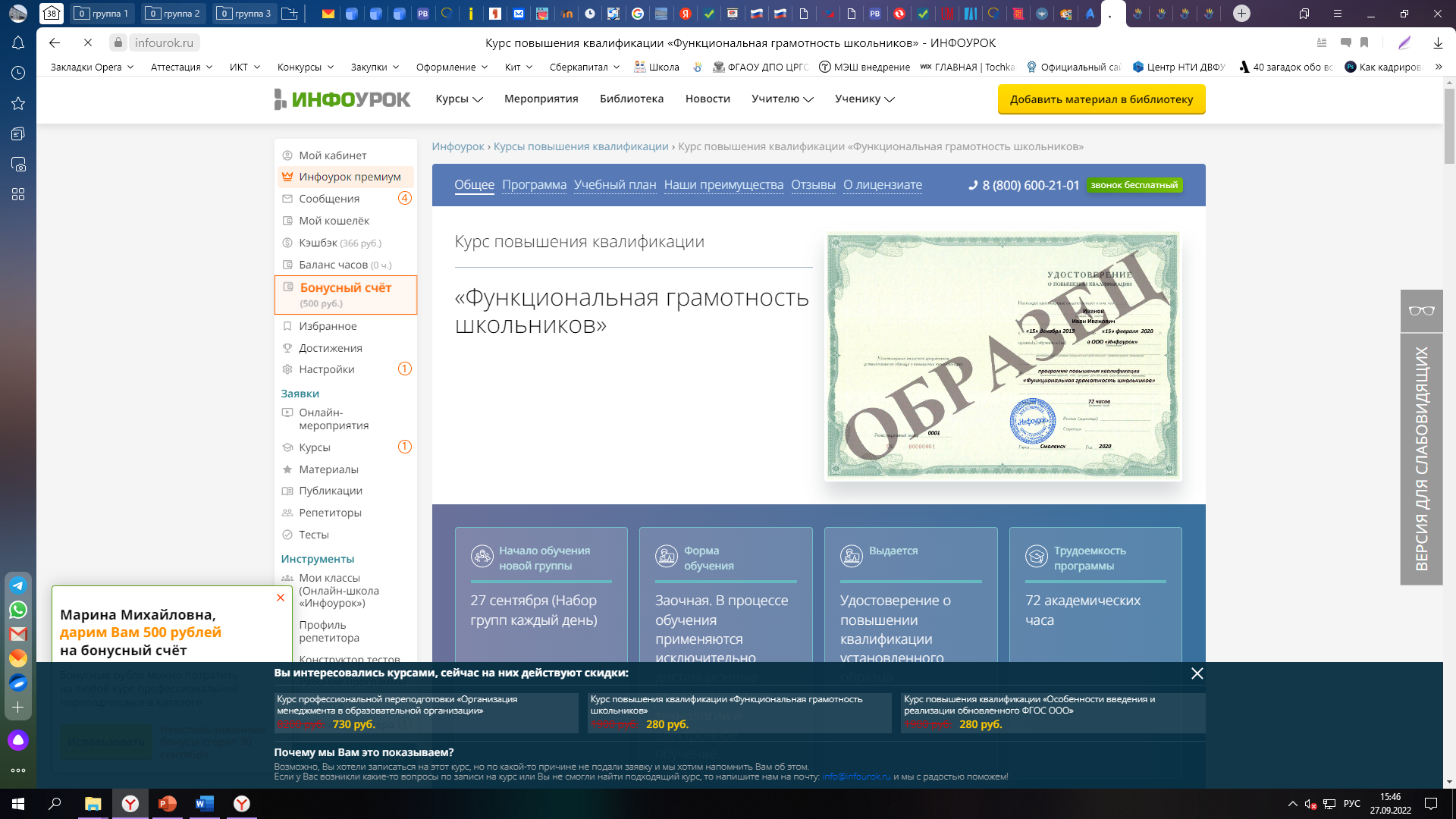 Количество педагогов в школе – 49 человекпрошли повышение квалификации по функциональной грамотности -47 человек,      96 %
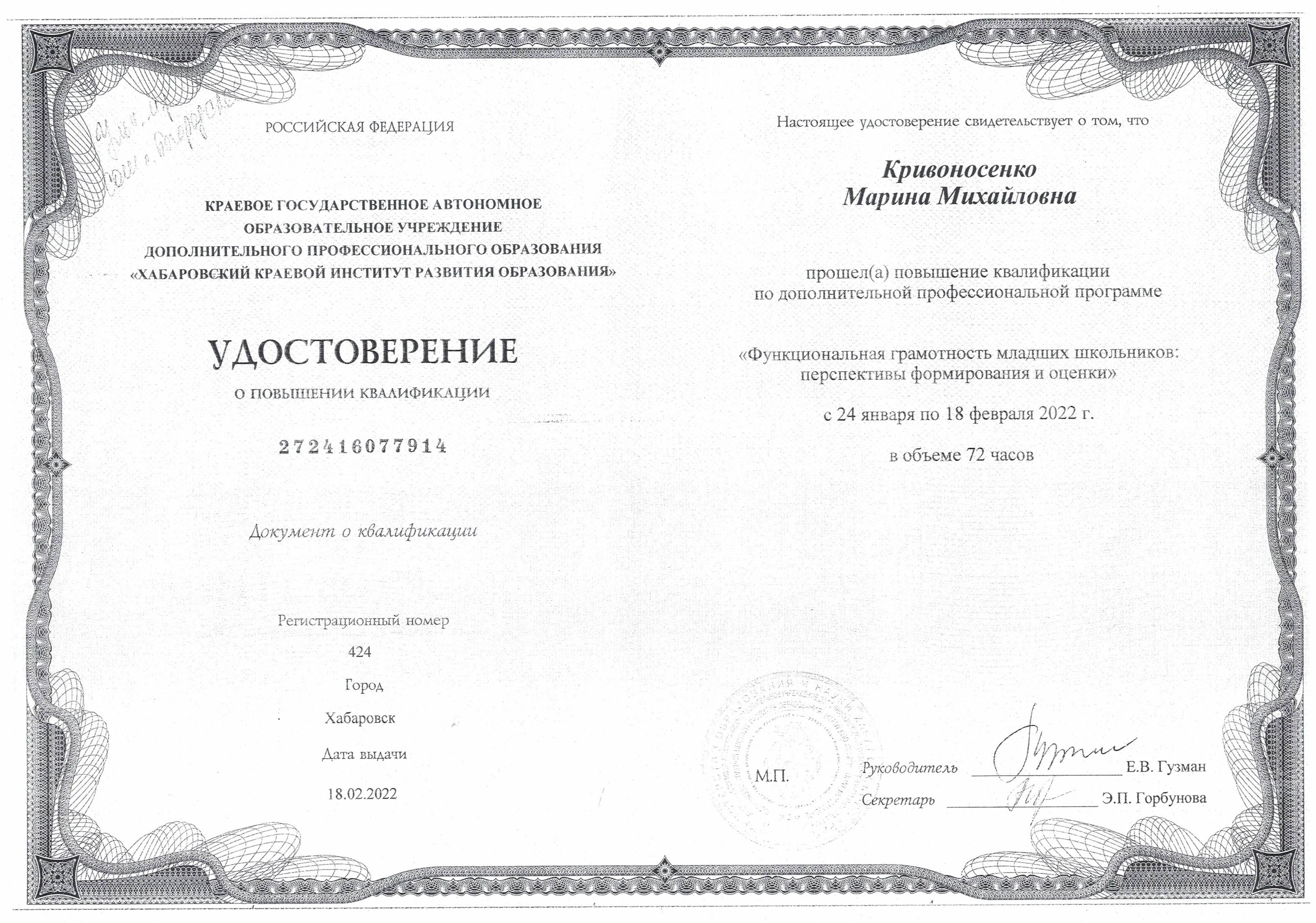 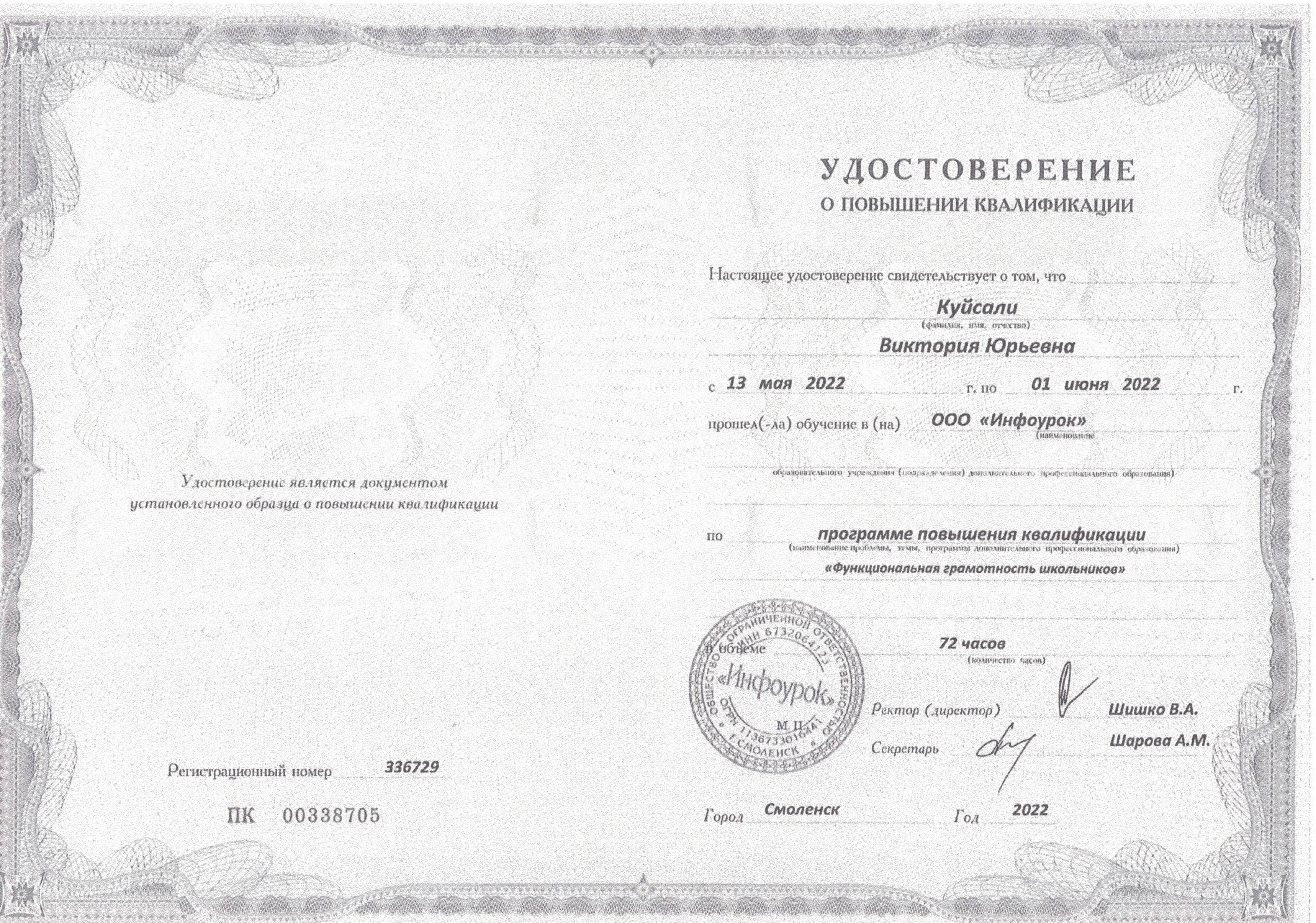 Фестиваль «ТОЧКА РОСТА». Шоу дронов
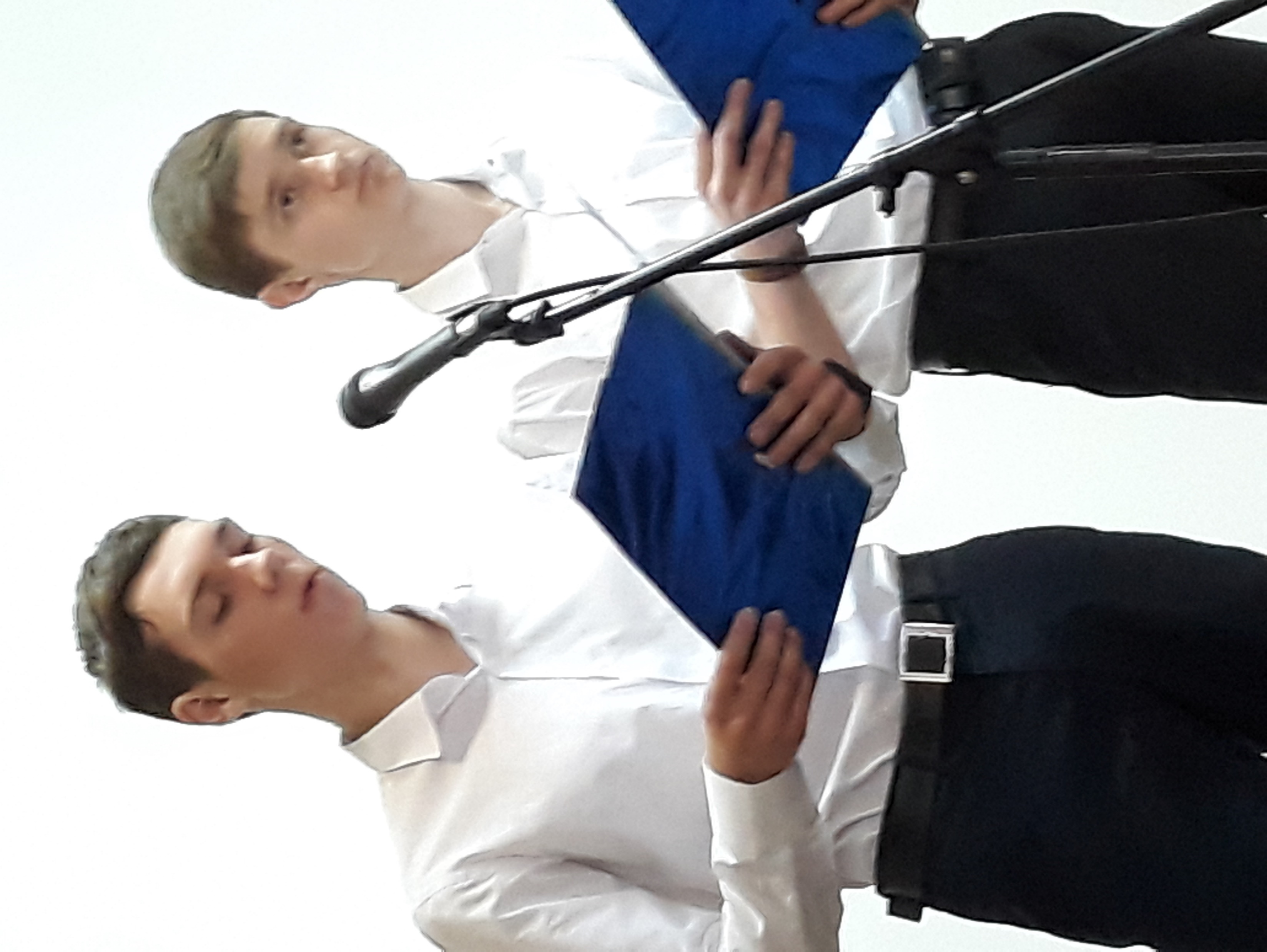 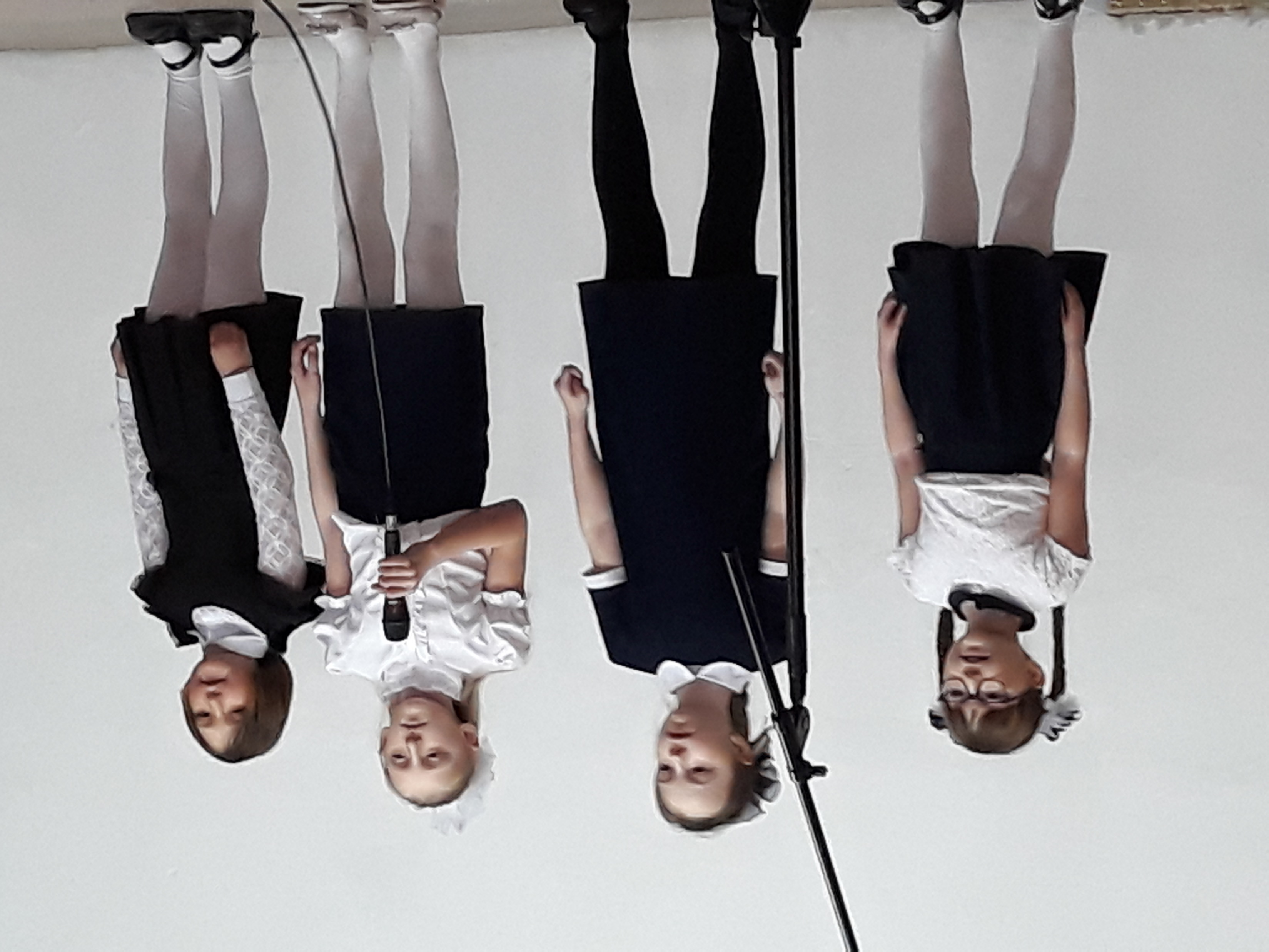 Фестиваль «ТОЧКА РОСТА». Кулинарное шоу
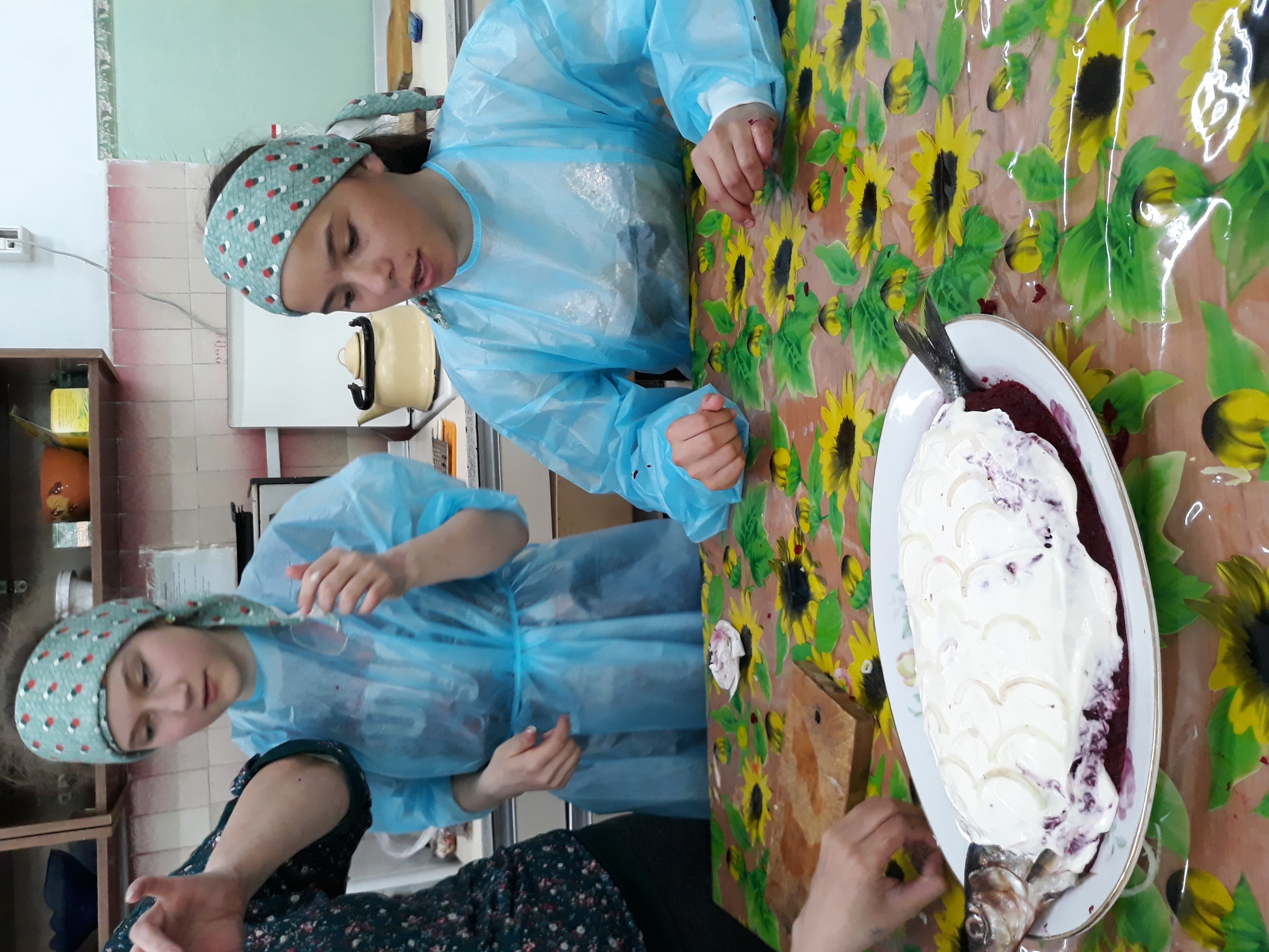 Фестиваль «ТОЧКА РОСТА».  Дизайн из гофрокартона
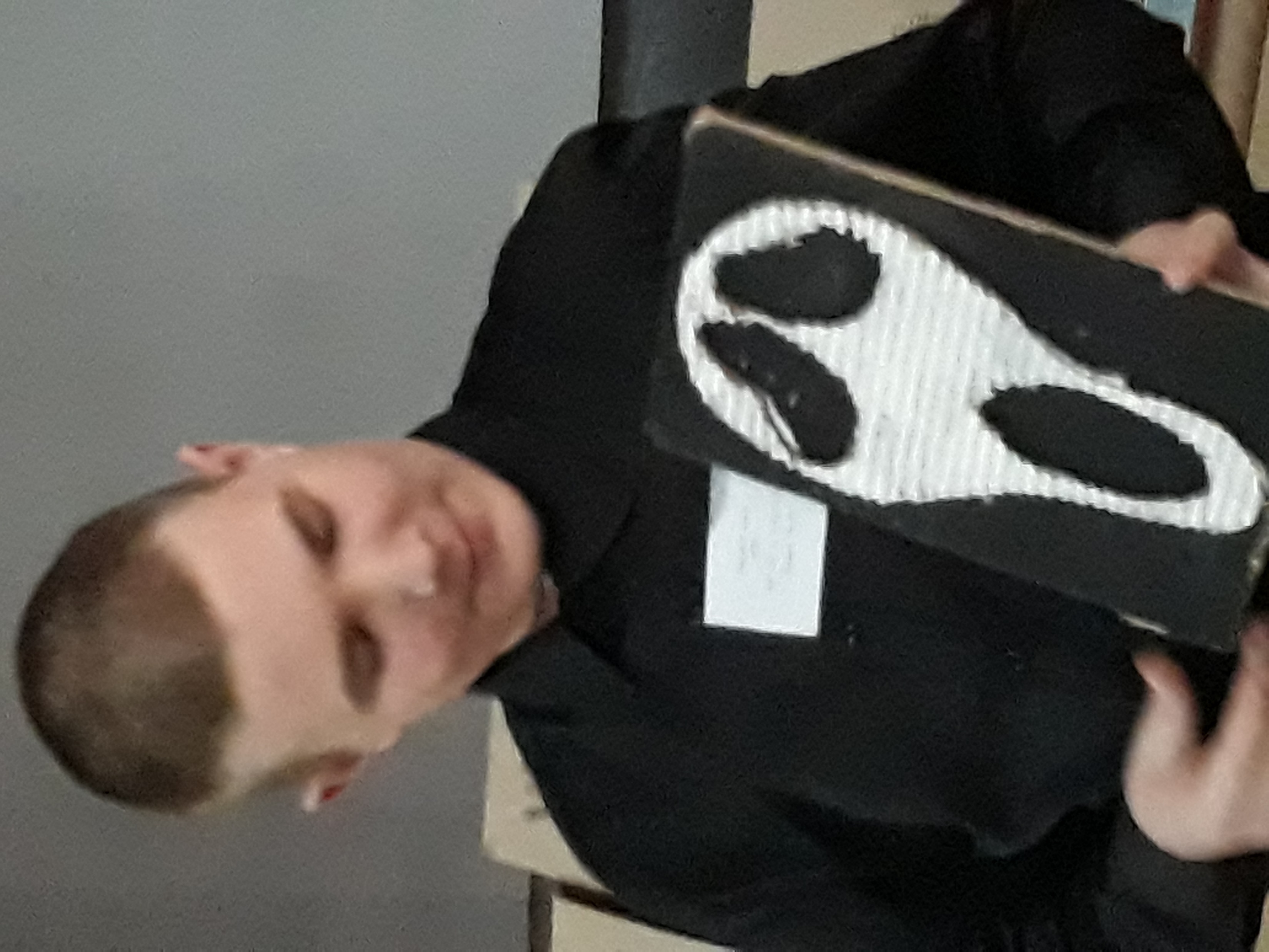 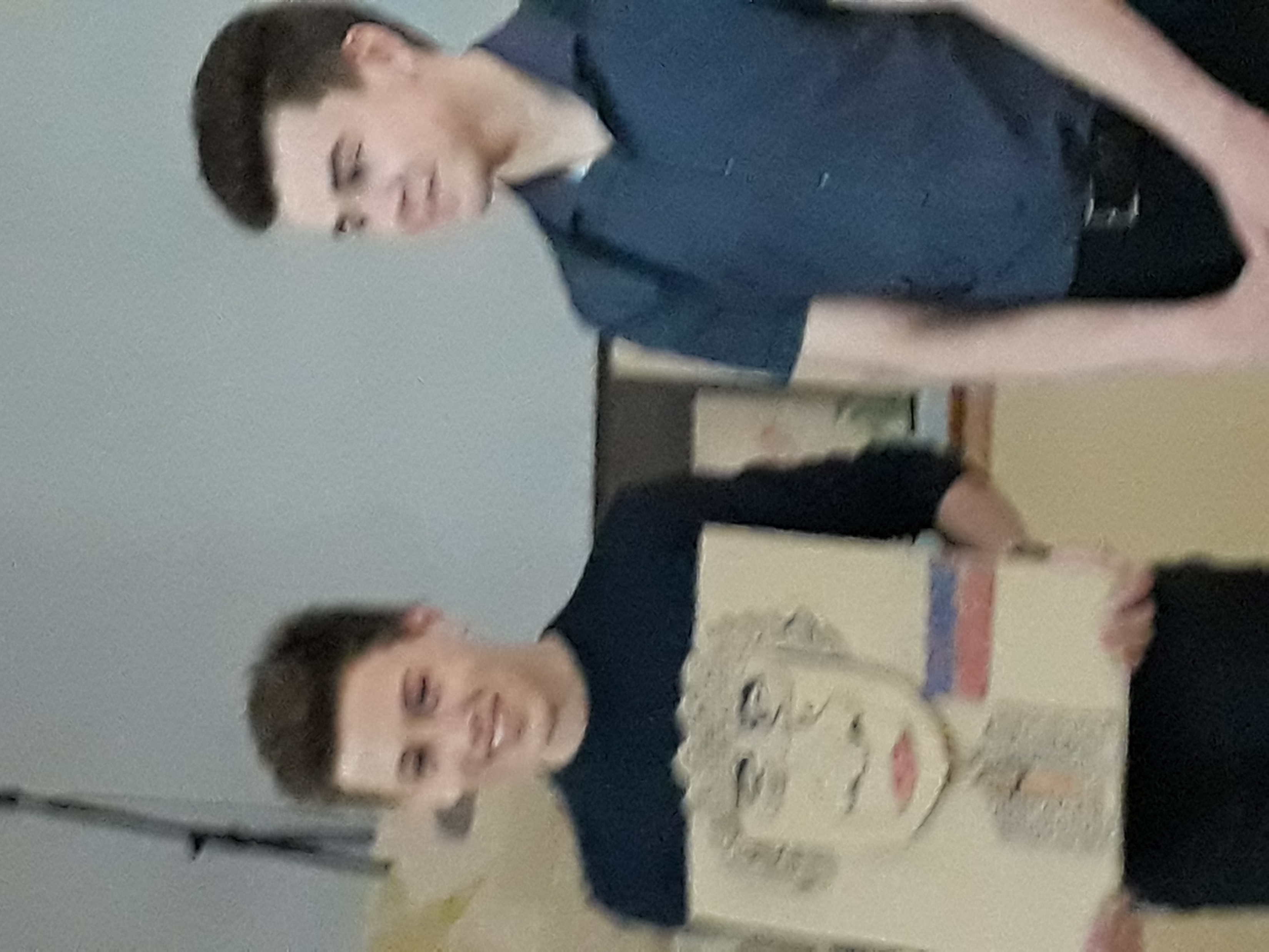 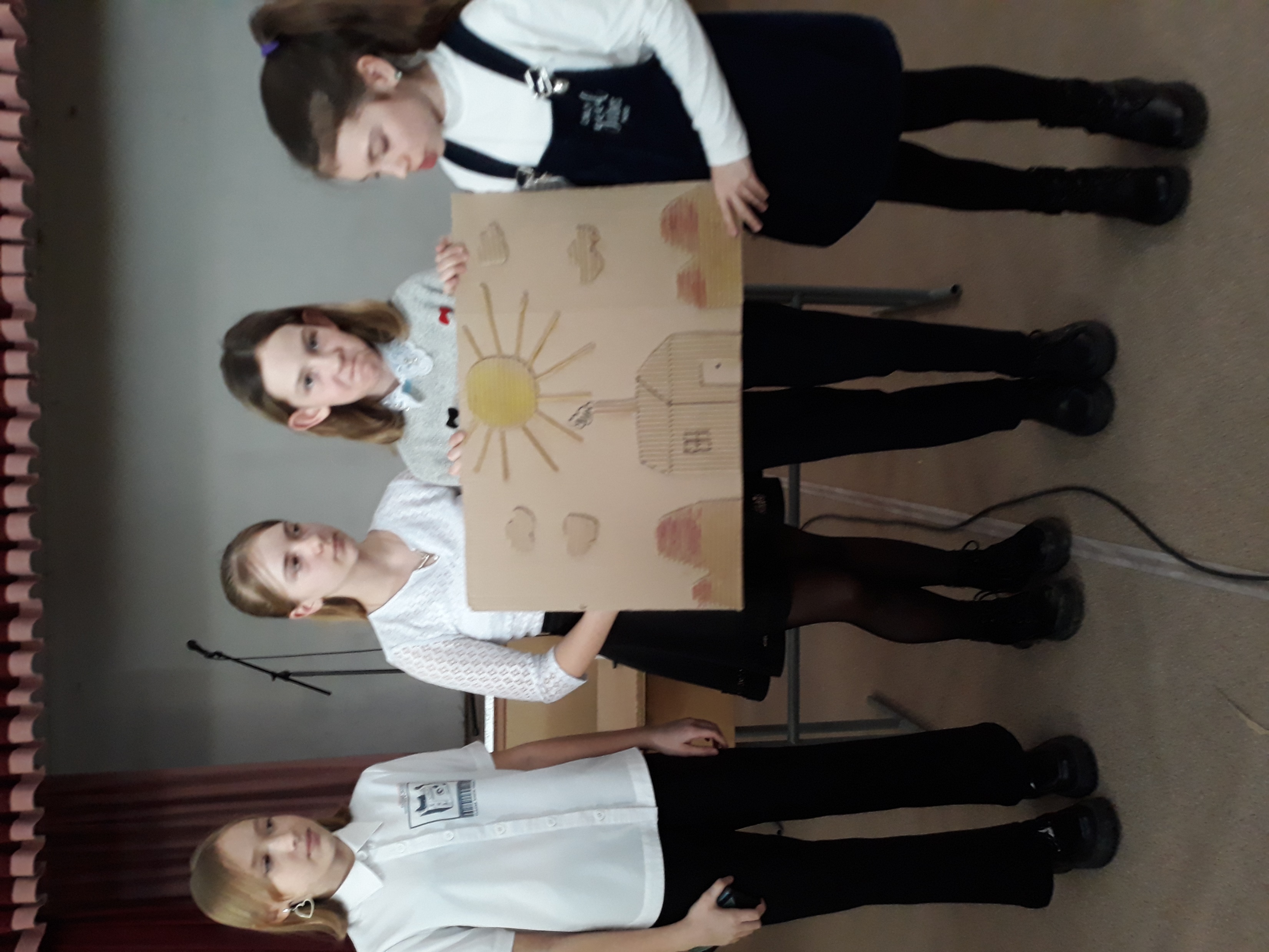 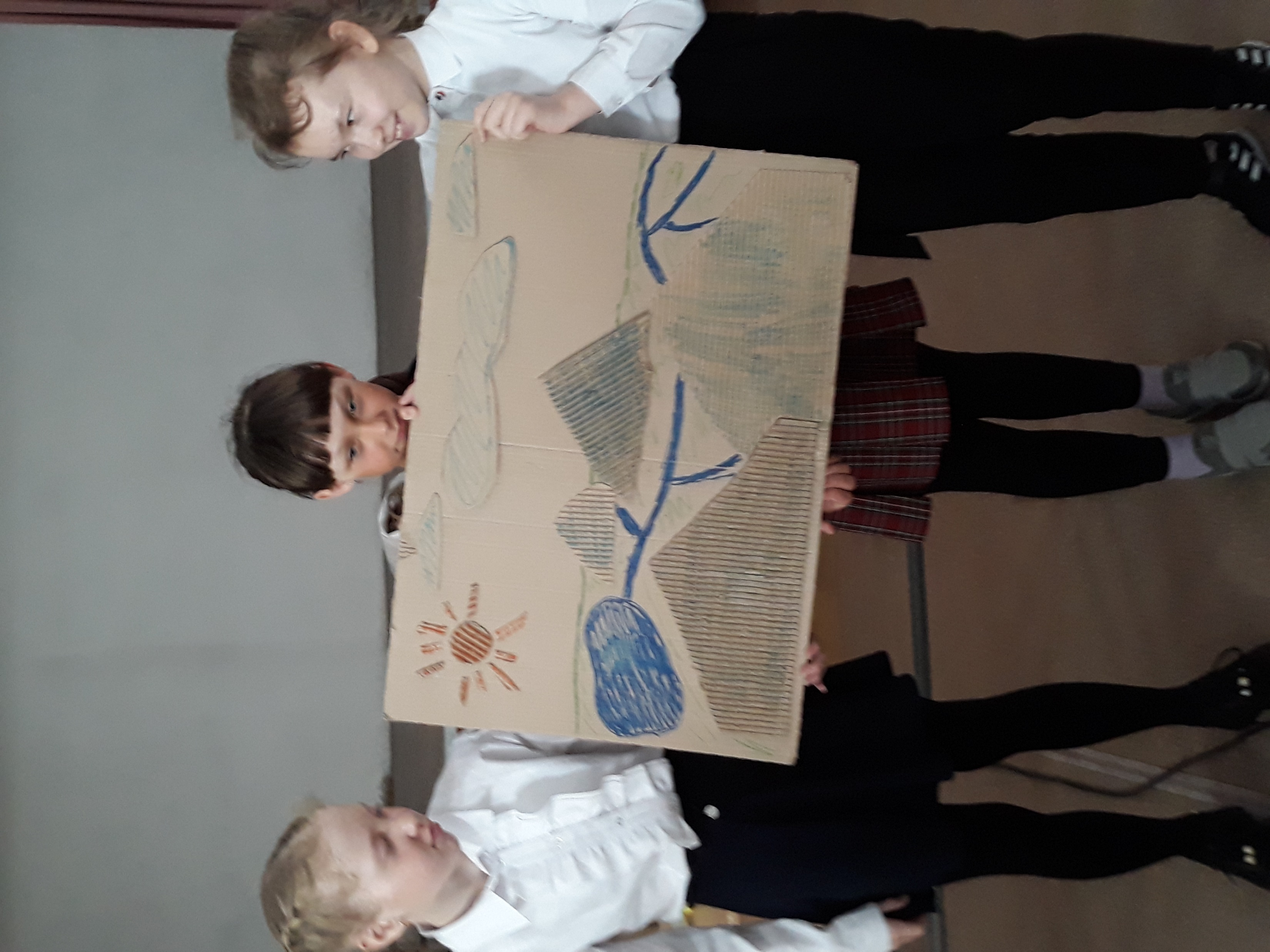 Курсы повышения по обновленным ФГОС НОО и ООО
Количество педагогов в школе – 49 человекпрошли повышение квалификации по обновленным ФГОС на сайте ХК ИРО -43 человек, 88 %
6 человек учатся на данный момент в Государственном автономном образовательном учреждении Республики Хакасия дополнительного профессионального образования "Хакасский институт развития образования и повышения квалификации"
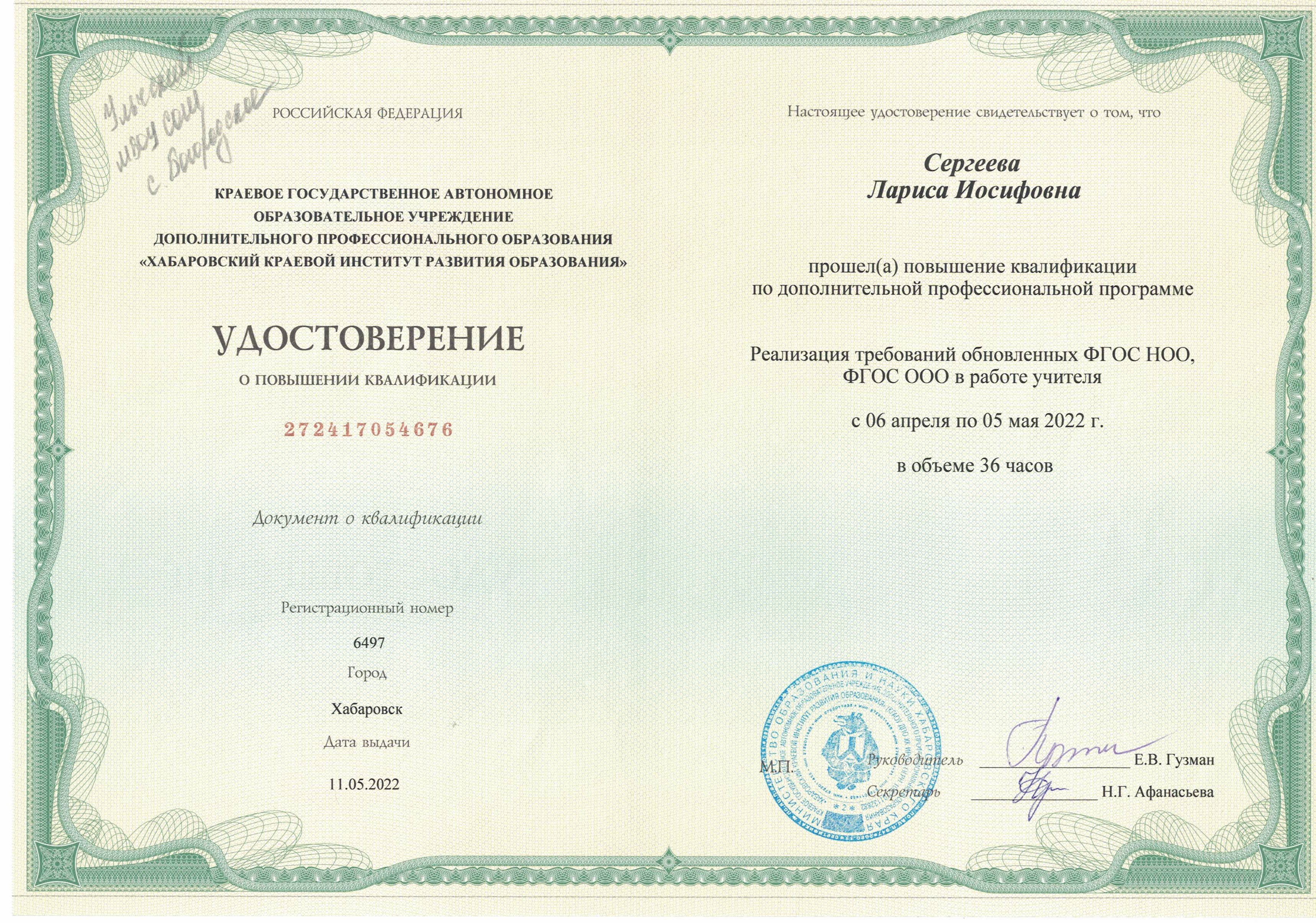 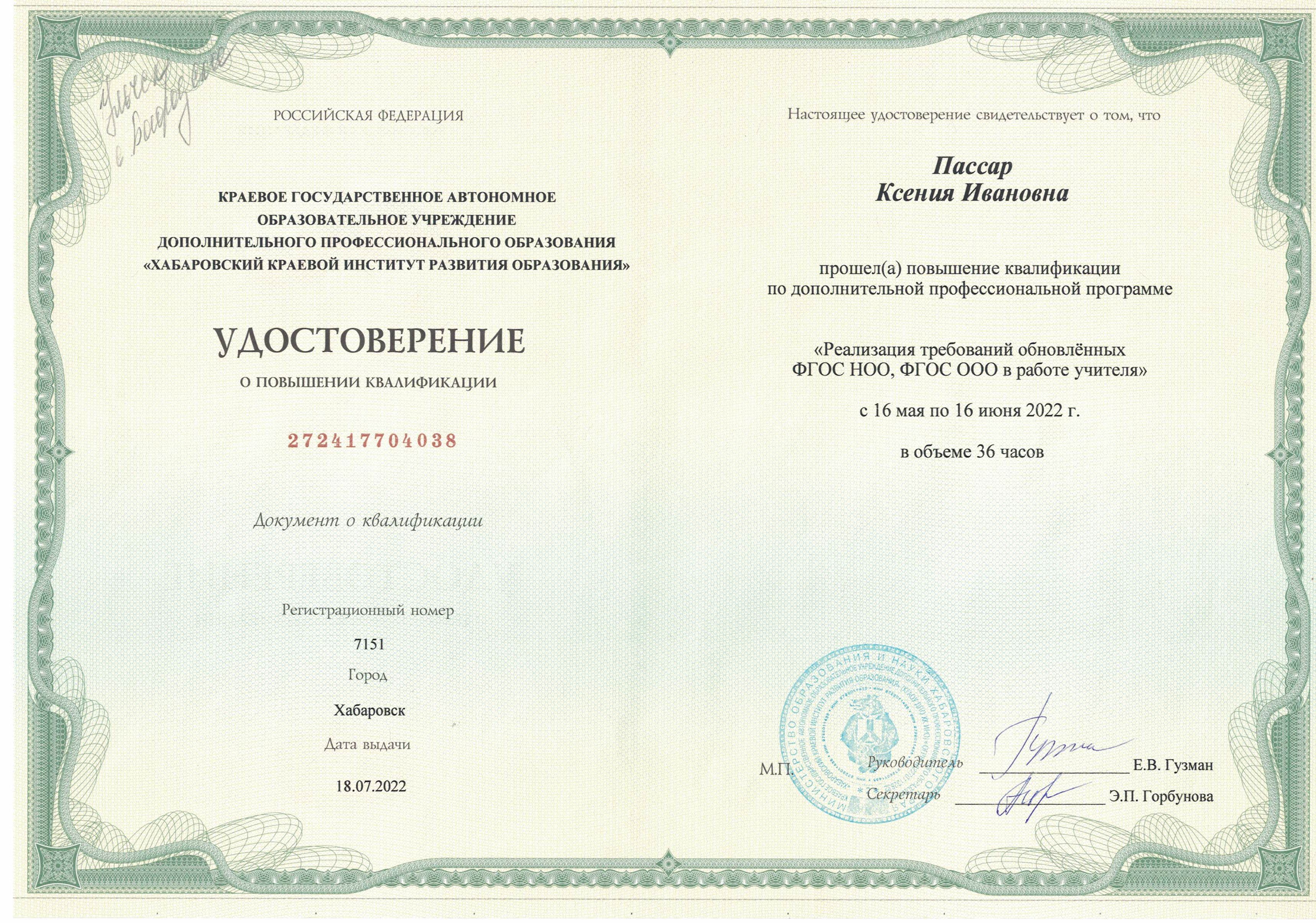 Педагогический совет «Готовность к введению новых ФГОС,  инструмента реализации образовательной политики РФ»
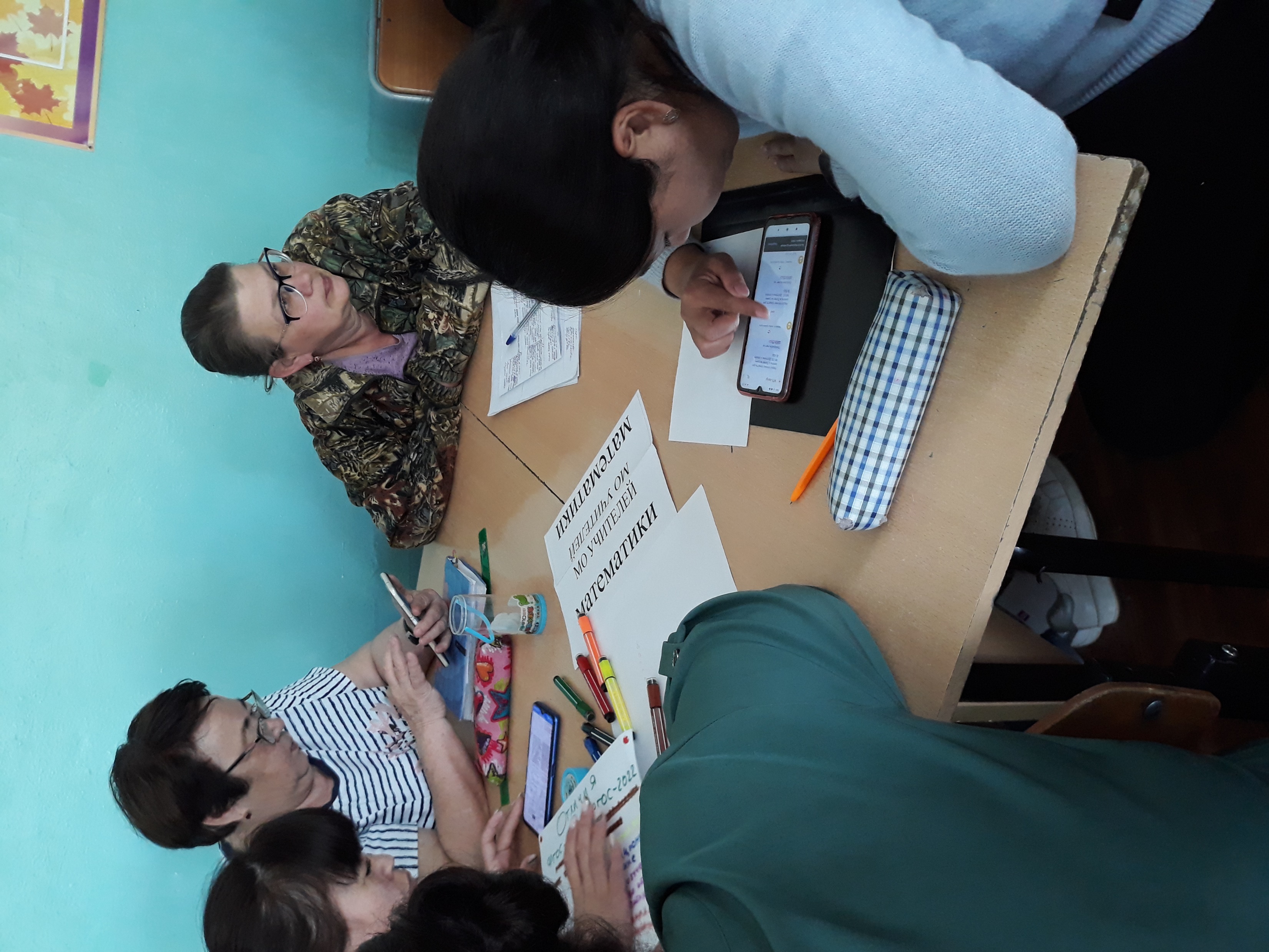 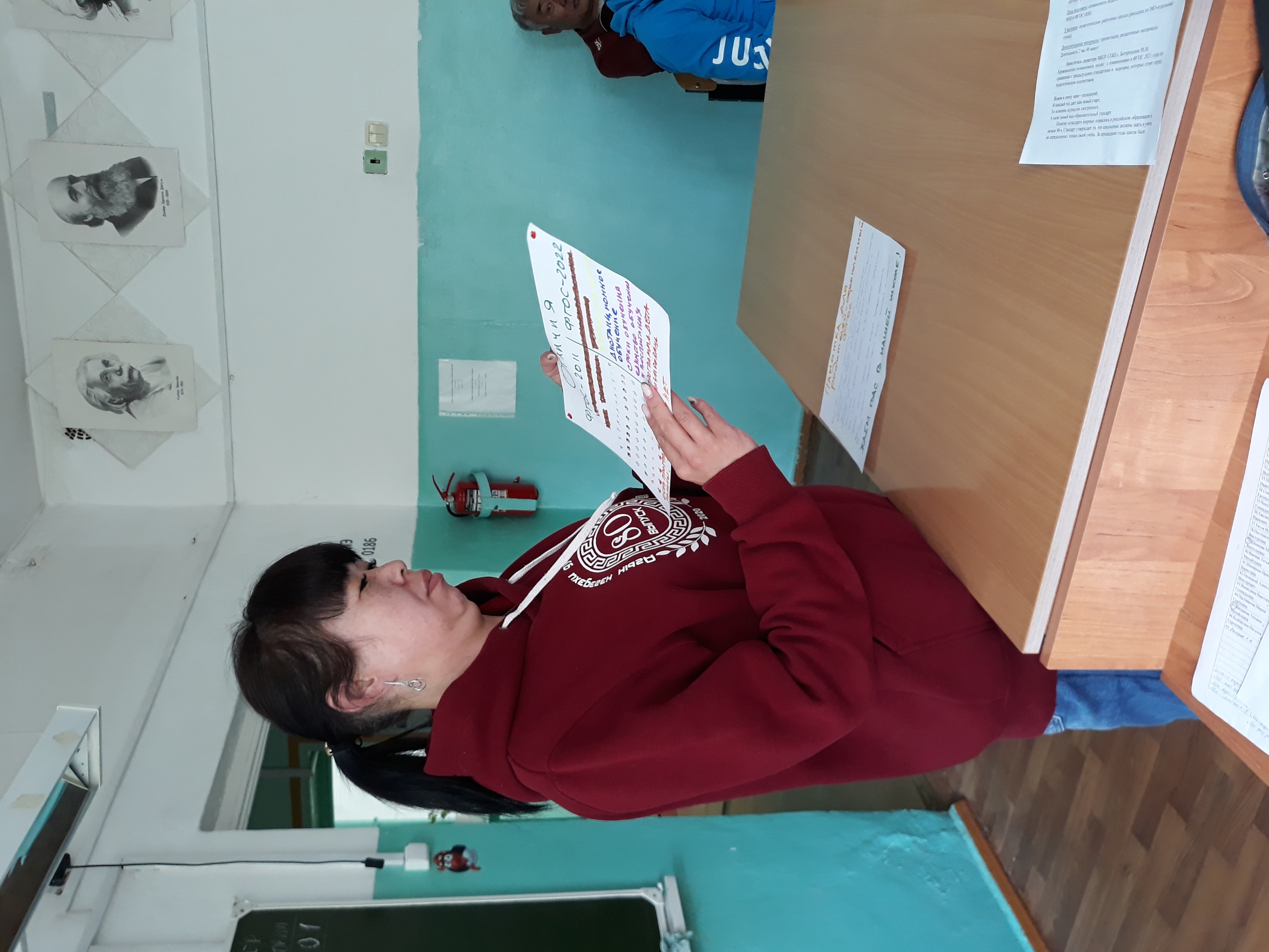 Заседания ШМО по предметам
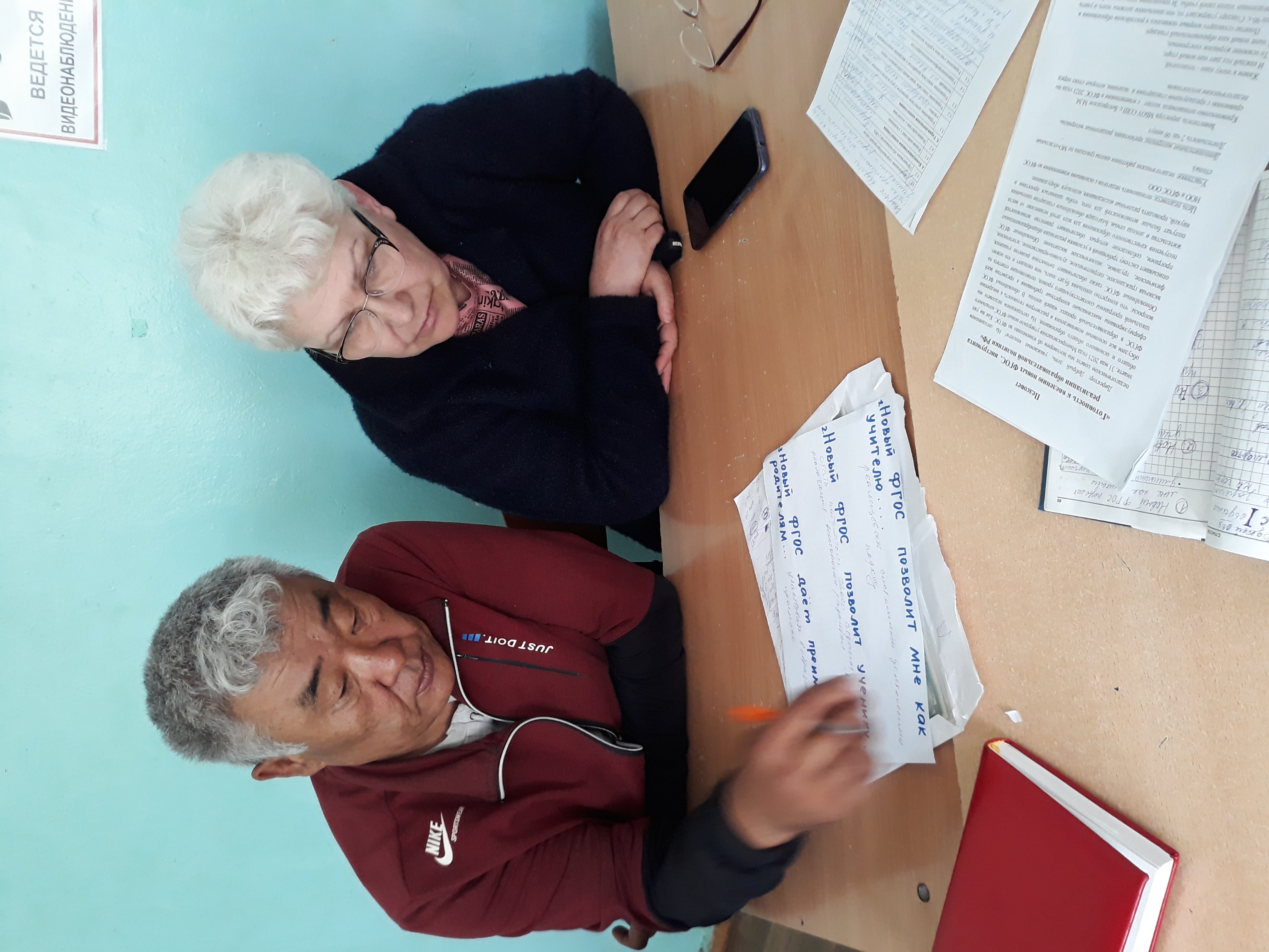 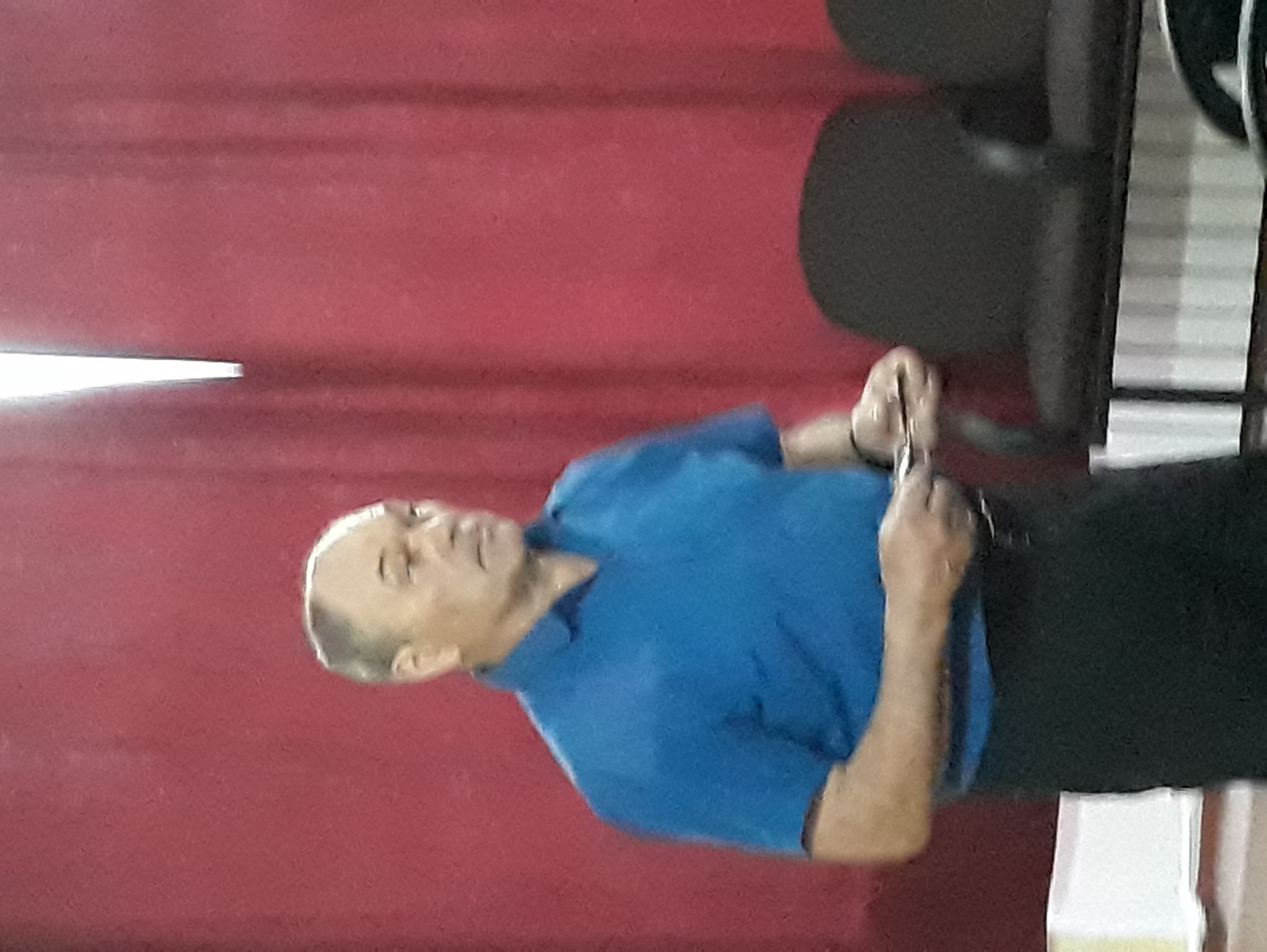 Повышение квалификации учителей по вопросам введения обновленного ФГОС видим в:
организационно-методической поддержке каждого учителя в период перехода на обновленные ФГОС;
проведении анализа уроков, организованных в соответствии с требованиями обновленных ФГОС;
организации взаимного посещения занятий учителями как в рамках одного методического направления, так и между методическими группами;
выработке методических рекомендации на уровне образовательной организации по совершенствованию используемых методов и приемов достижения образовательных результатов;
формировании системы наставничества для профессионального роста молодых специалистов, участии в конкурсах профессионального мастерства;
контроле качества организации учителем учебно-воспитательного процесса.
Внутрикорпоративное профессиональное развитие педагога. Видеоуроки в МБОУ СОШ с. Богородское
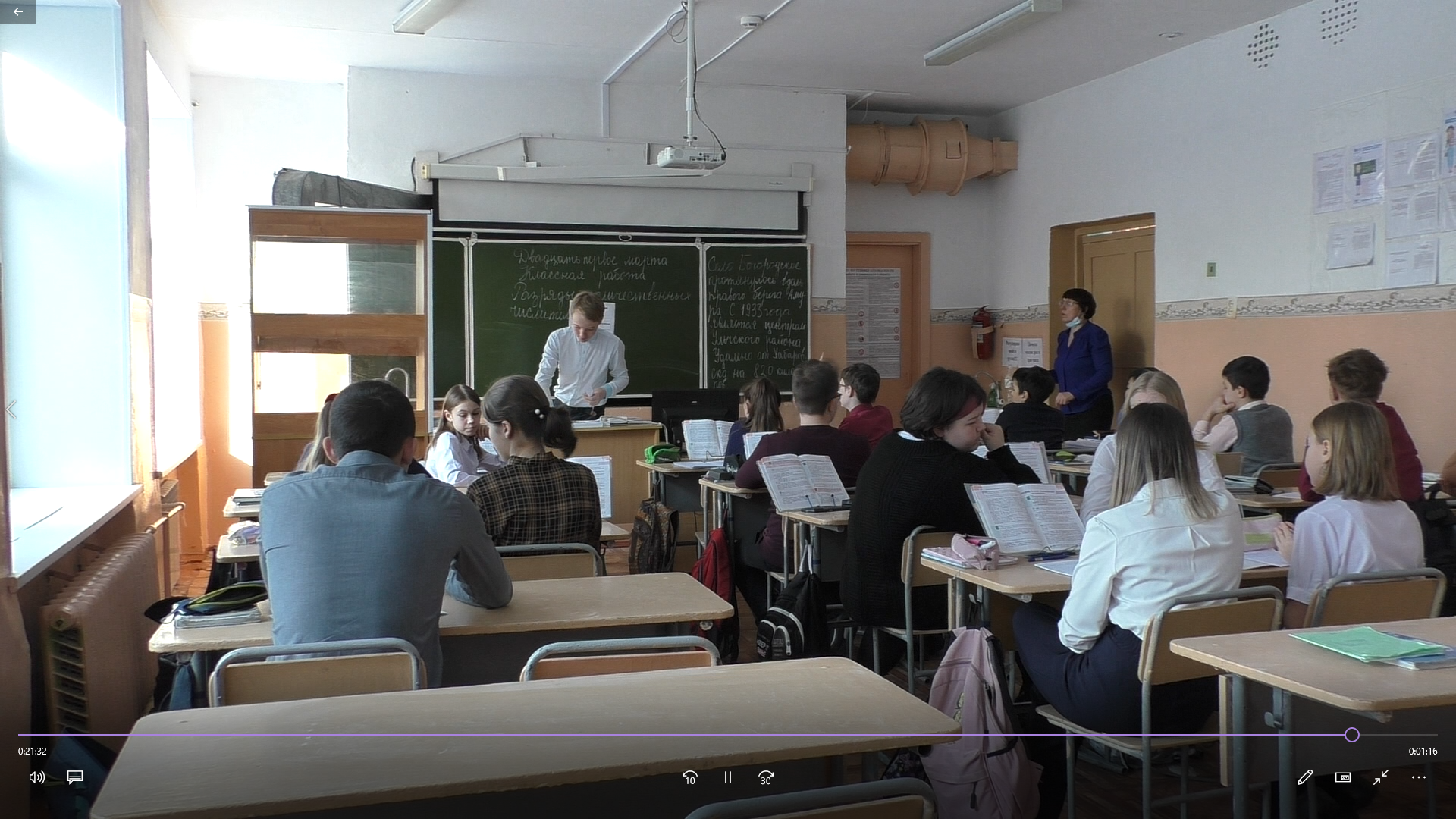 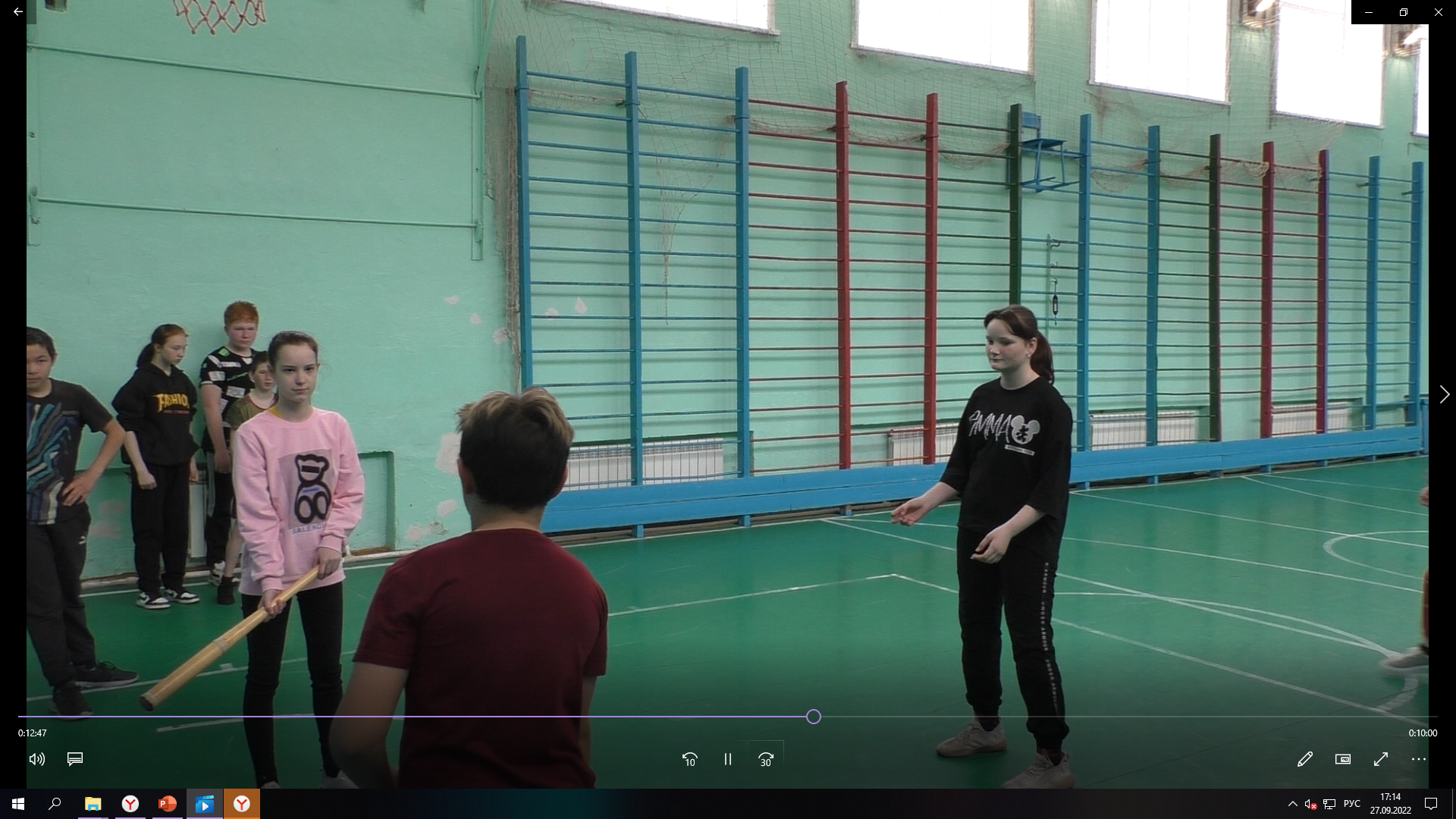 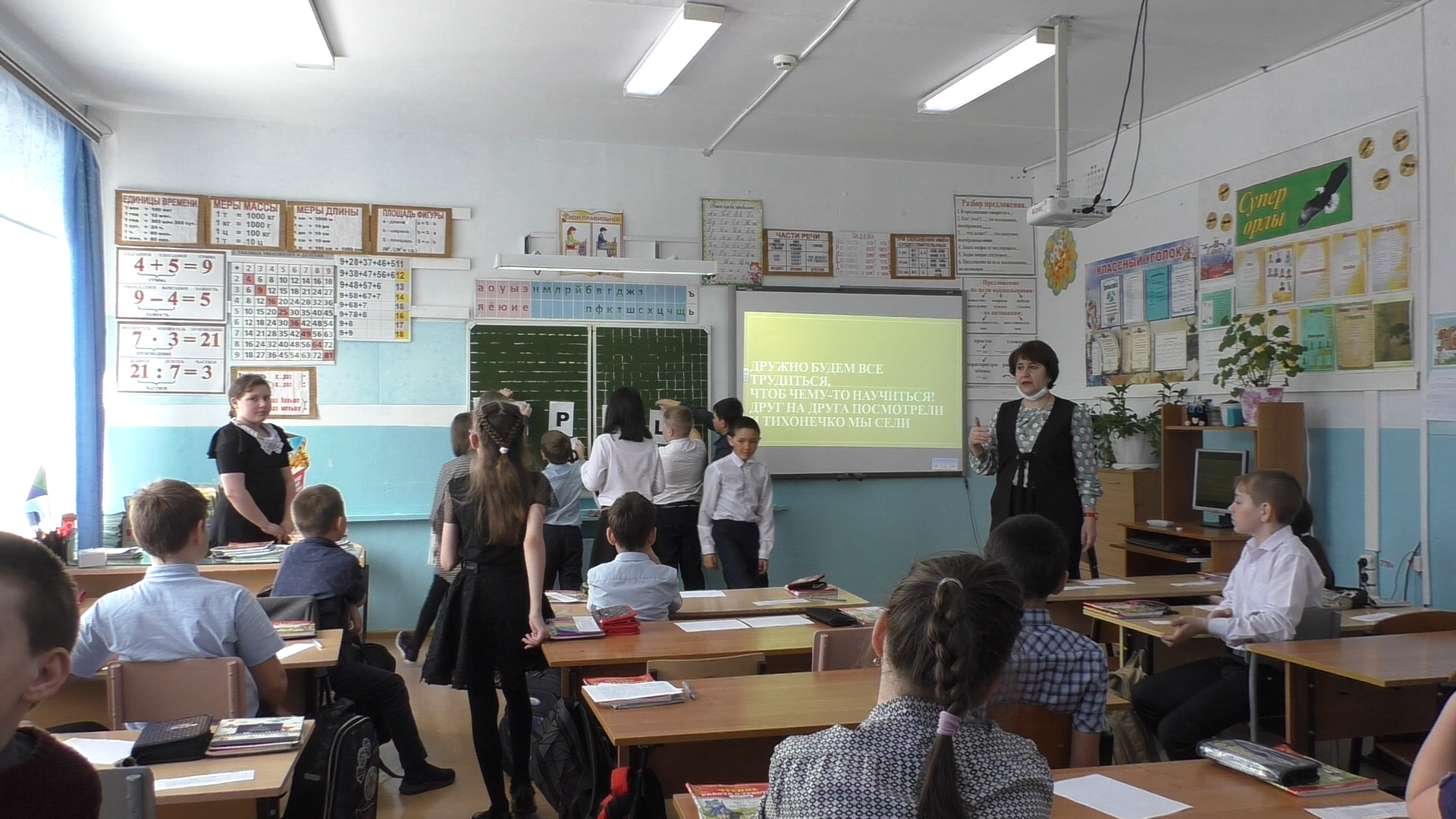 Внутрикорпоративное профессиональное развитие педагога. Школьный конкурс «Учитель года -2022»
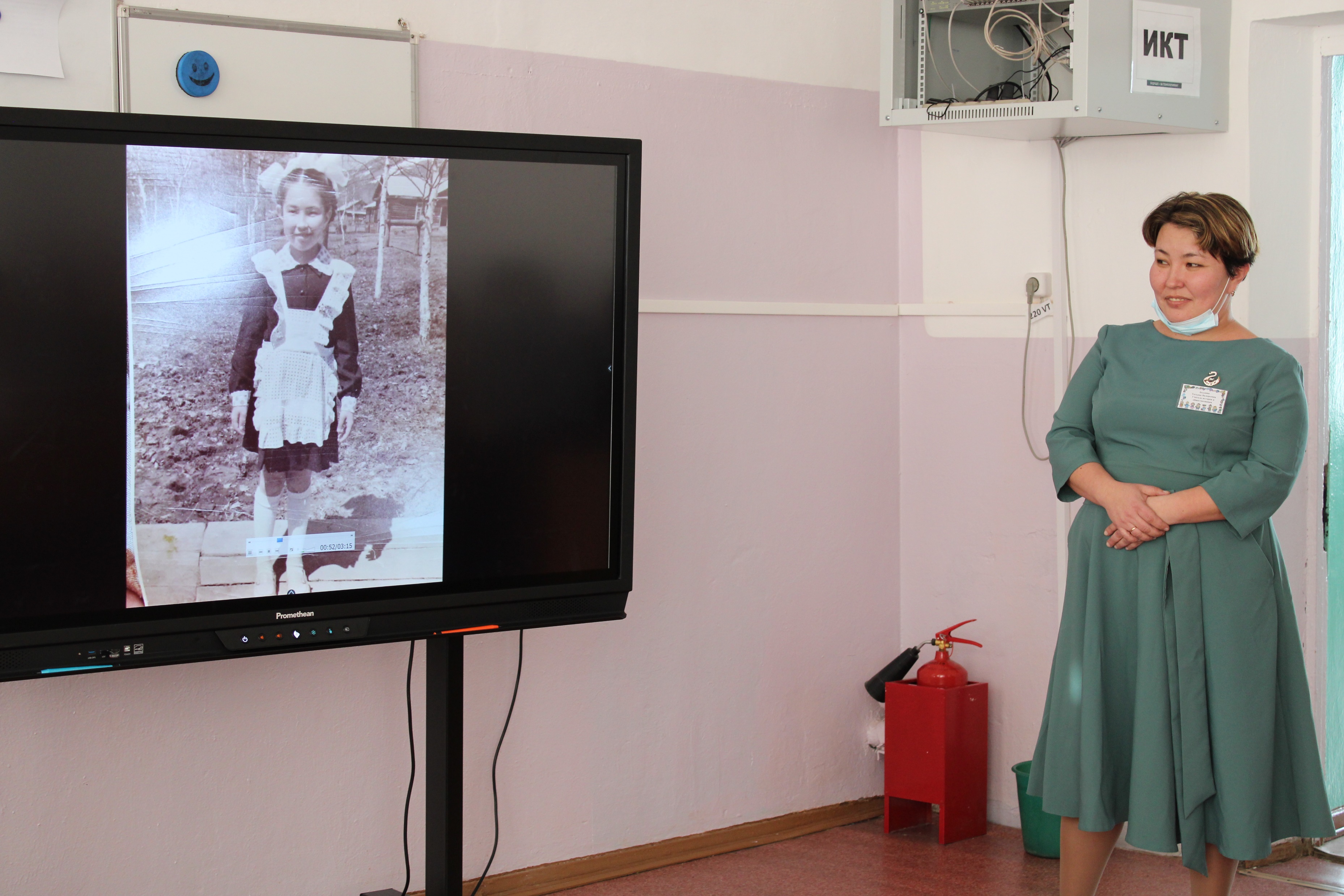 Районный конкурс «Учитель года -2022»
Проблемы повышения квалификации:
сложность планирования, организации и контроля повышения квалификации большого объема педагогических работников школы;
ограниченность времени для формирования готовности значительного контингента педагогов к введению обновленных ФГОС; 
технические проблемы во время обучения учителей на сайте ХК ИРО (качество интернета, некорректная отправка материалов, так как завершенные курсы остаются открытыми); 
невозможность своевременного получения документов об окончании  обучения педагогических работников на курсах повышения квалификации на сайте ХК ИРО.
СПАСИБО
 ЗА
 ВНИМАНИЕ